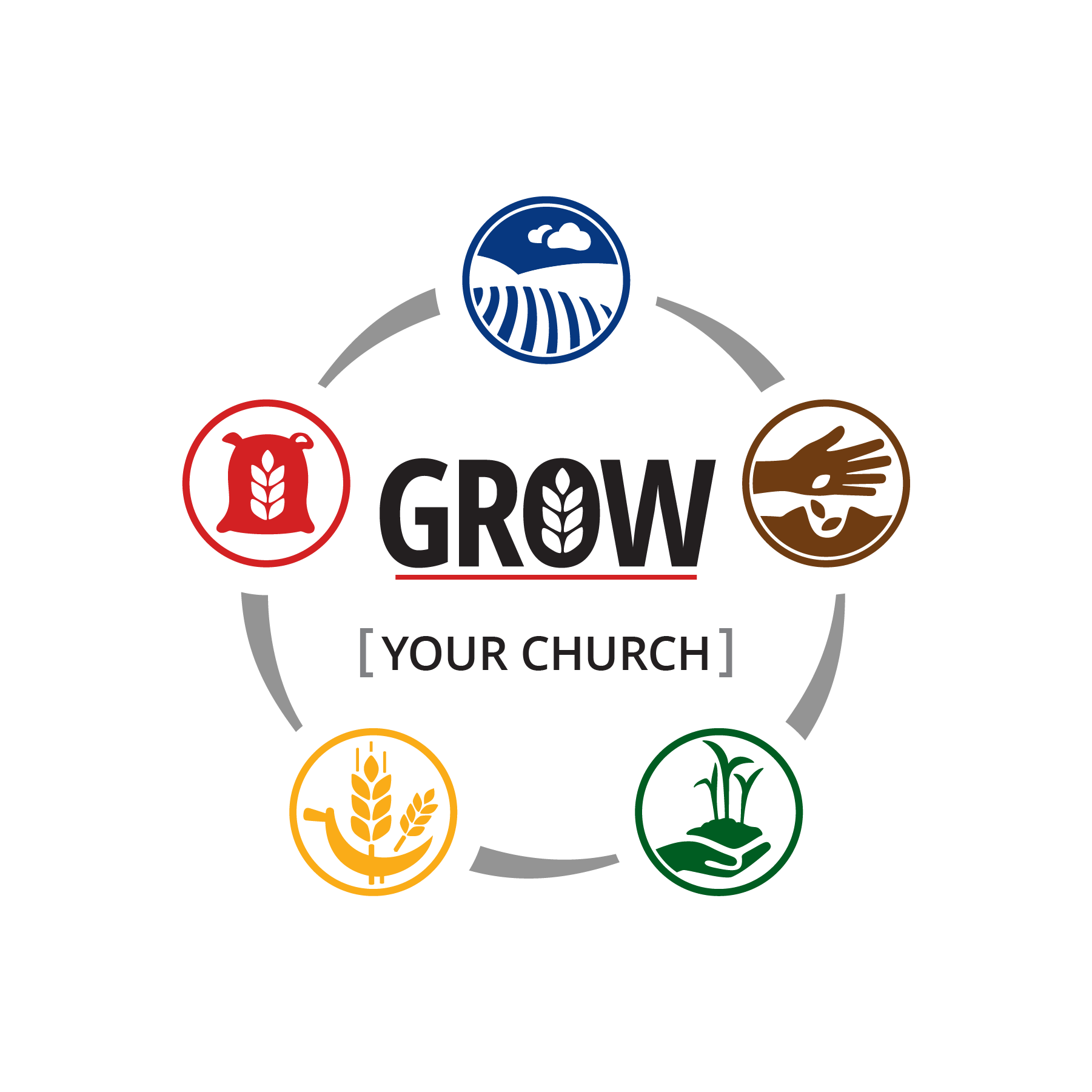 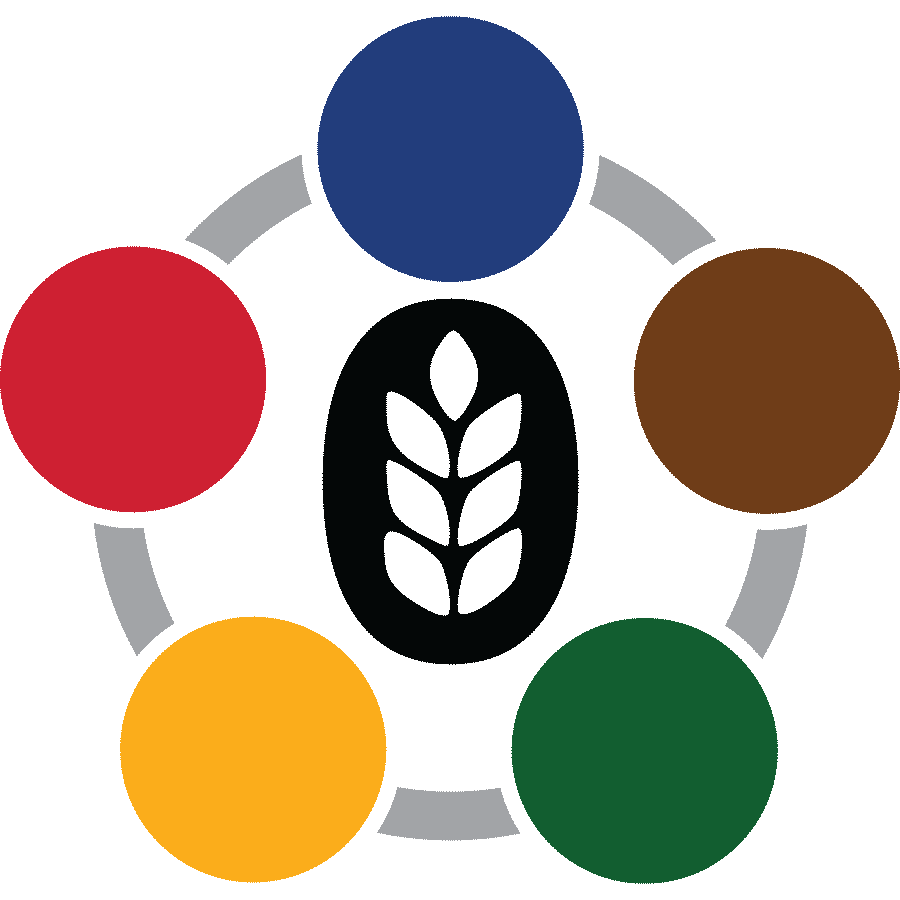 Christ’s Method of Disciple-Making
1. The goal of discipleship is to be like Jesus: a loving, self-denying, soul-winner.
2. We have only one mission for both outreach and nurture.
3. True success is measured by workers, not members.
4. The church, and especially pastors, are called to train.
“Many would be willing to work if they were taught how to begin. They need to be instructed and encouraged. Every church should be a training school for Christian workers”
The Ministry of Healing, p. 149
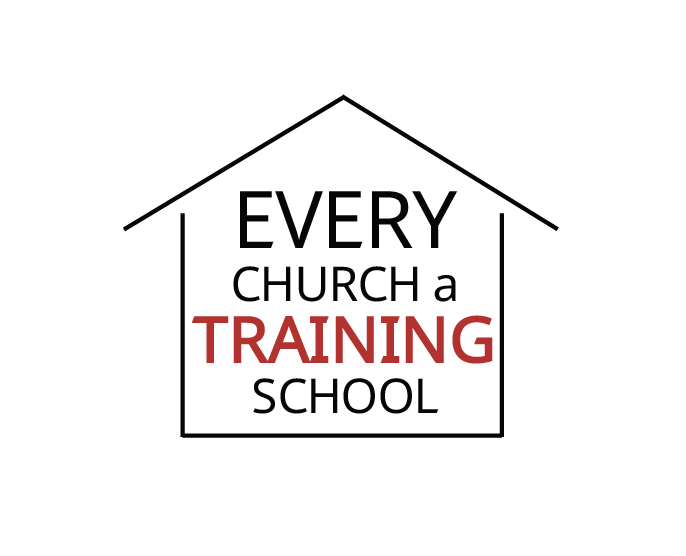 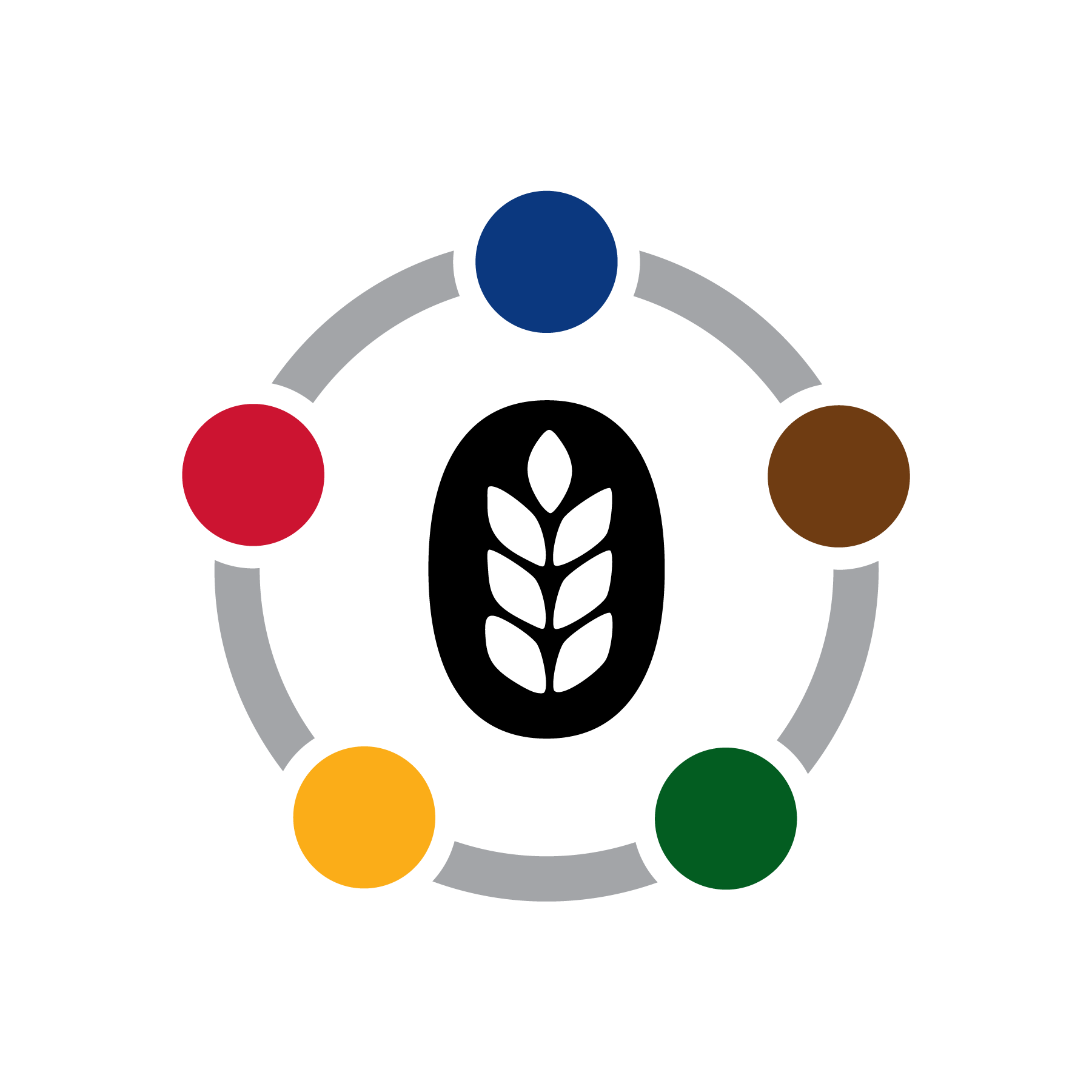 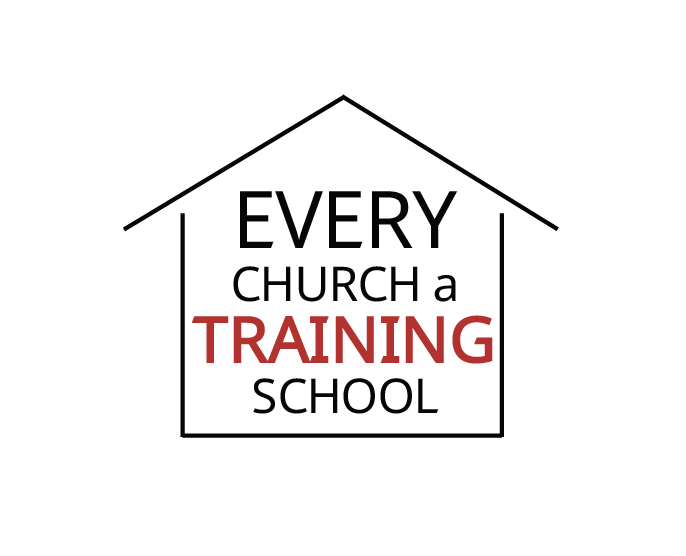 Christ’s
Method
Why Christ’s method?
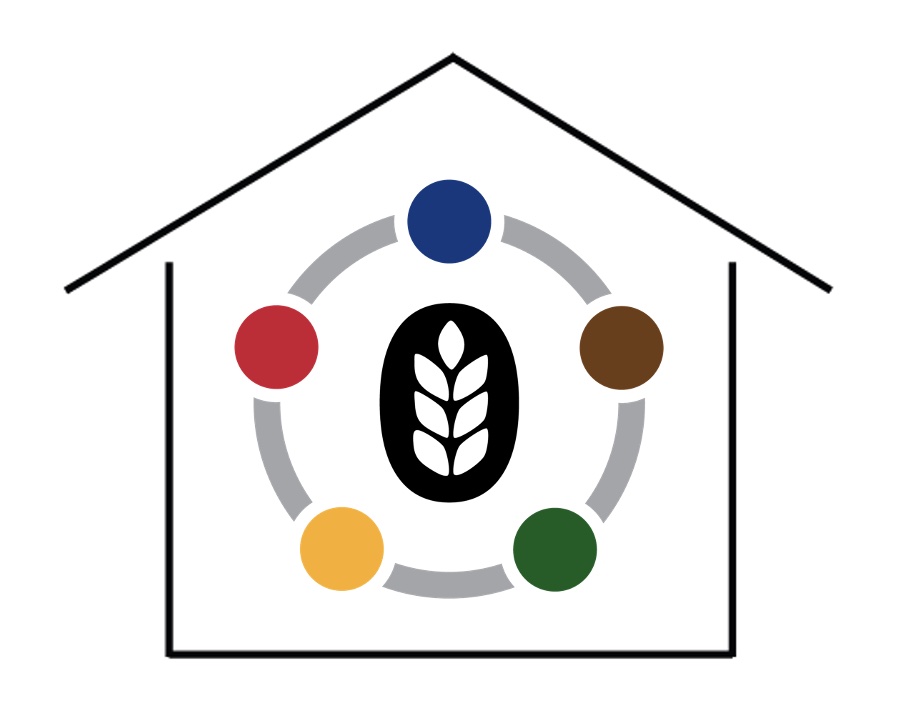 “Christ's method alone will give true success in reaching the people. The Saviour mingled with men as one who desired their good. He showed His sympathy for them, ministered to their needs, and won their confidence. Then He bade them, ‘Follow Me.’”
The Ministry of Healing, p. 143
What is Christ’s method?
“Jesus . . . went about doing good.”
Acts 10:38
“Christ's method alone will give true success in reaching the people. The Saviour mingled with men as one who desired their good. He showed His sympathy for them, ministered to their needs, and won their confidence. Then He bade them, ‘Follow Me.’”
The Ministry of Healing, p. 143
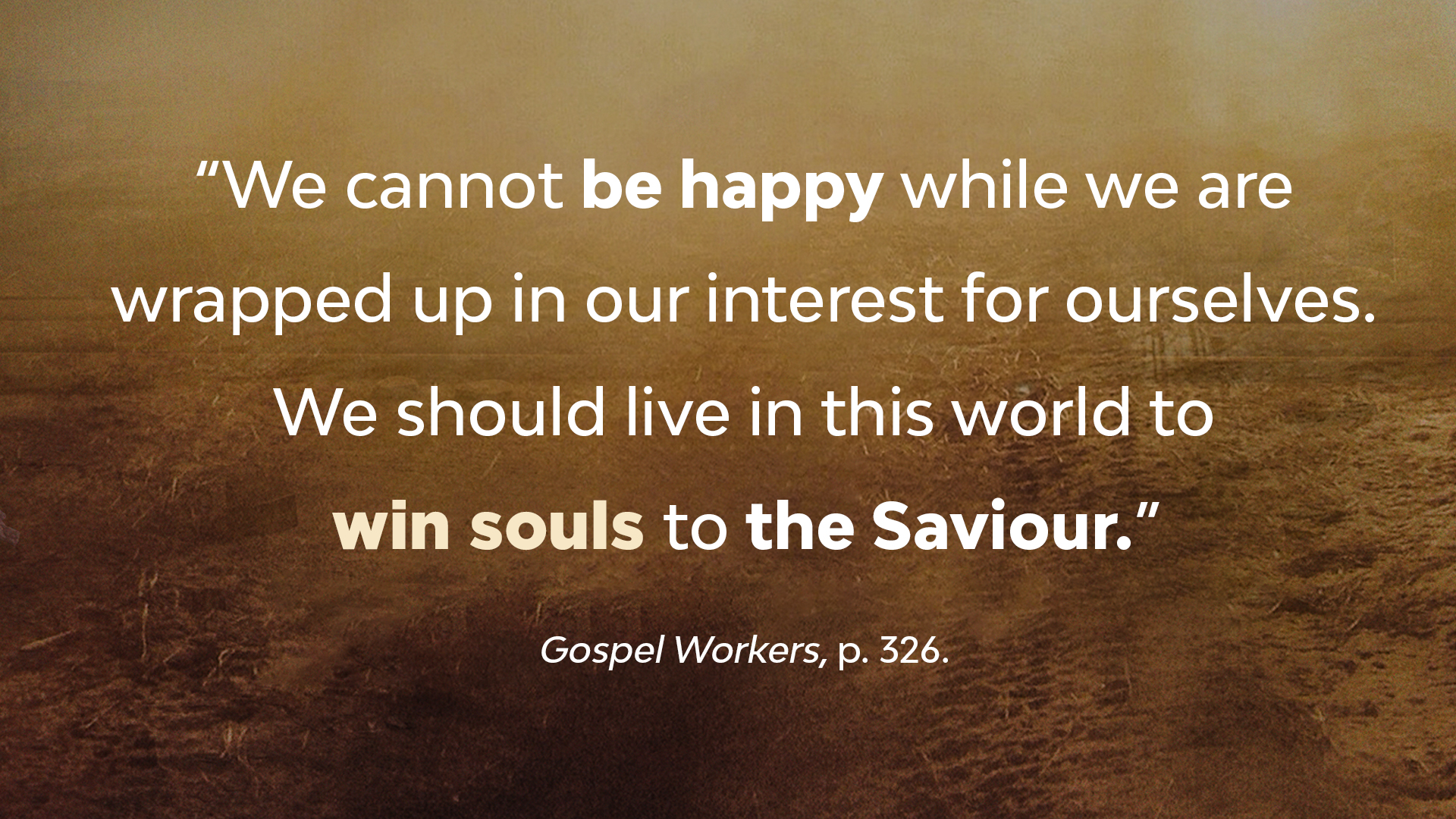 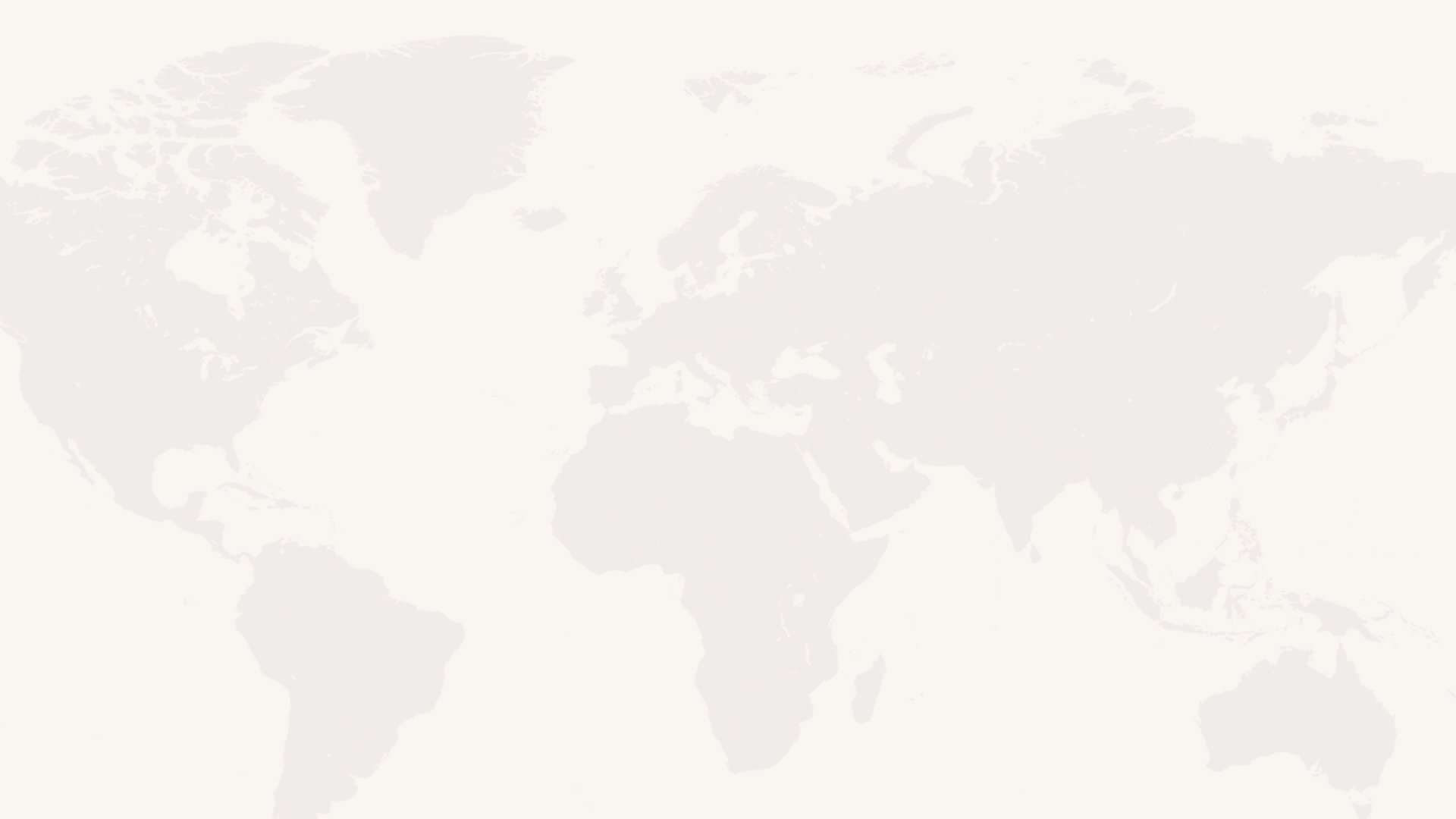 Christ’s Method
Step 1: Befriend
“From Christ’s methods of labor we may learn many valuable lessons. He did not follow merely one method; in various ways He sought to gain the attention of the multitude; and then He proclaimed to them the truths of the gospel.”
Evangelism, p. 123
“gospel . . . preached in all the world” (Mt 24:14).
“make disciples of all the nations” (Mt 28:19).
“gospel . . . preached to all the nations” (Mk 13:10).
“preach the gospel . . . to every creature” (Mk 16:15).
“repentance . . . preached . . . to all nations” (Lk 24:47).
“witnesses . . . to the end of the earth” (Acts 1:8).
“gospel to preach . . . to every nation” (Rev 14:6).
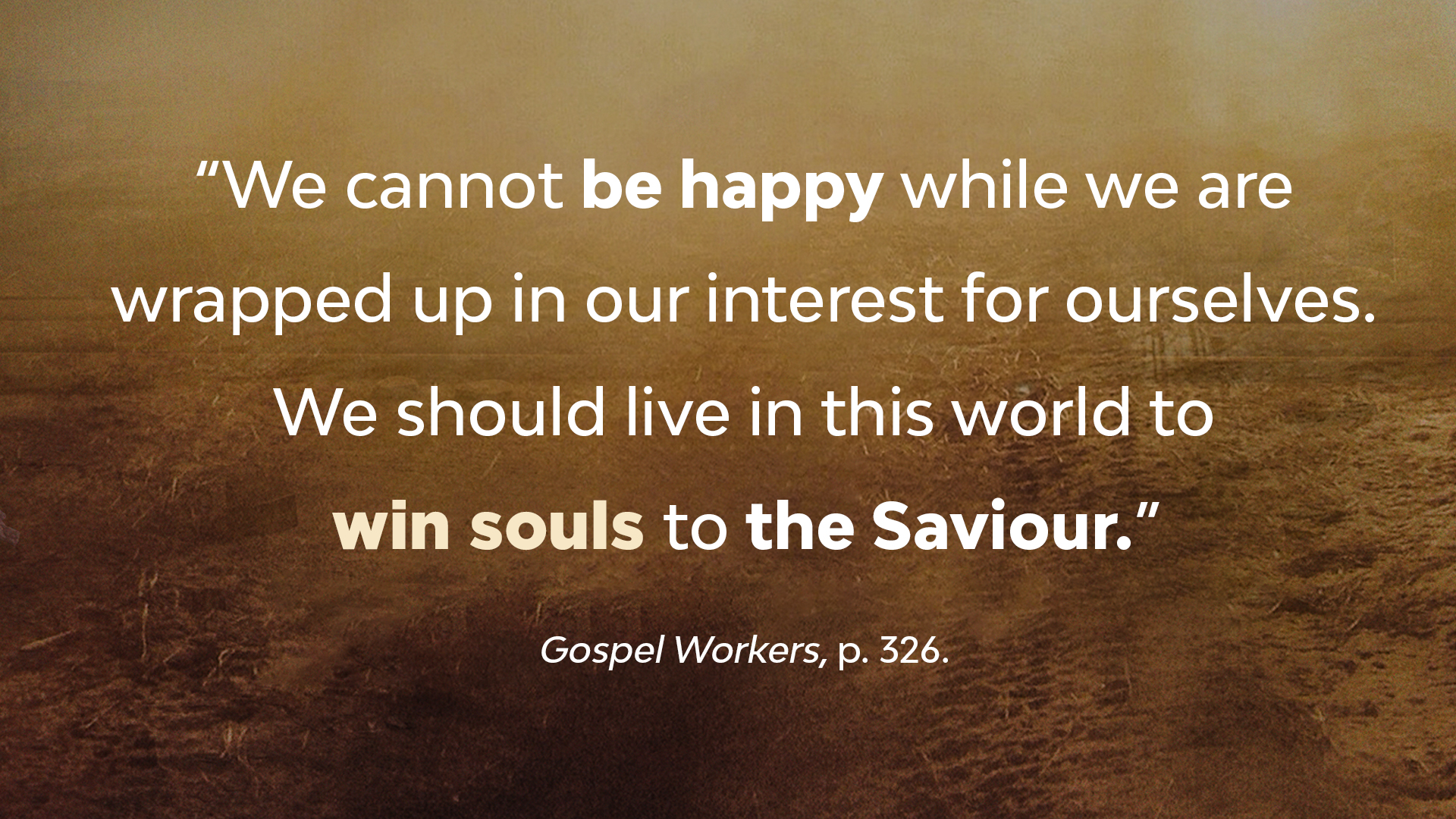 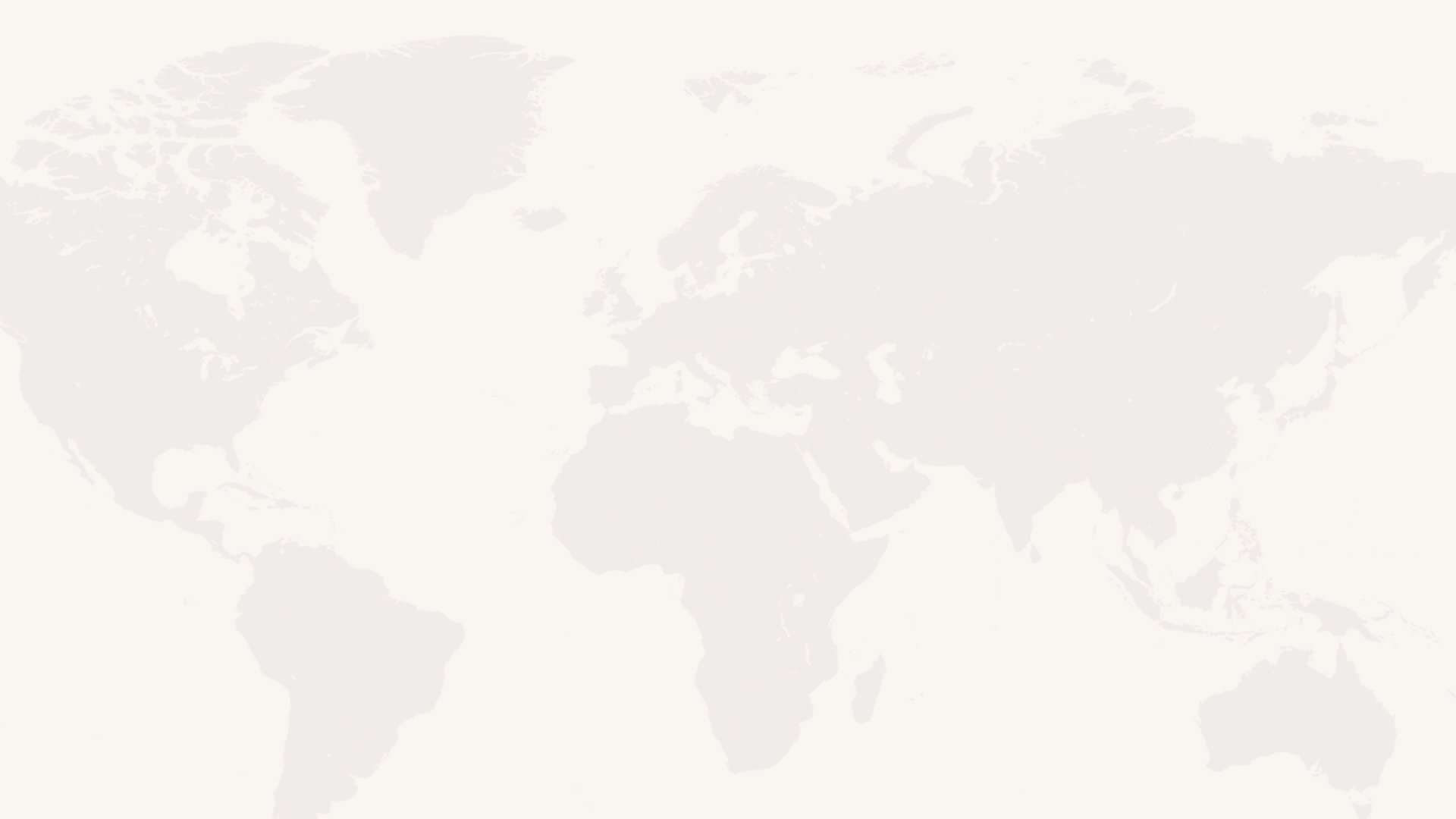 Christ’s Method
Step 1: Befriend
Step 2: Proclaim
“Follow Me, and I will make you 
become fishers of men.”
Mark 1:17
“In all His work He was training them 
for individual labor. . .”
The Acts of the Apostles, p. 32
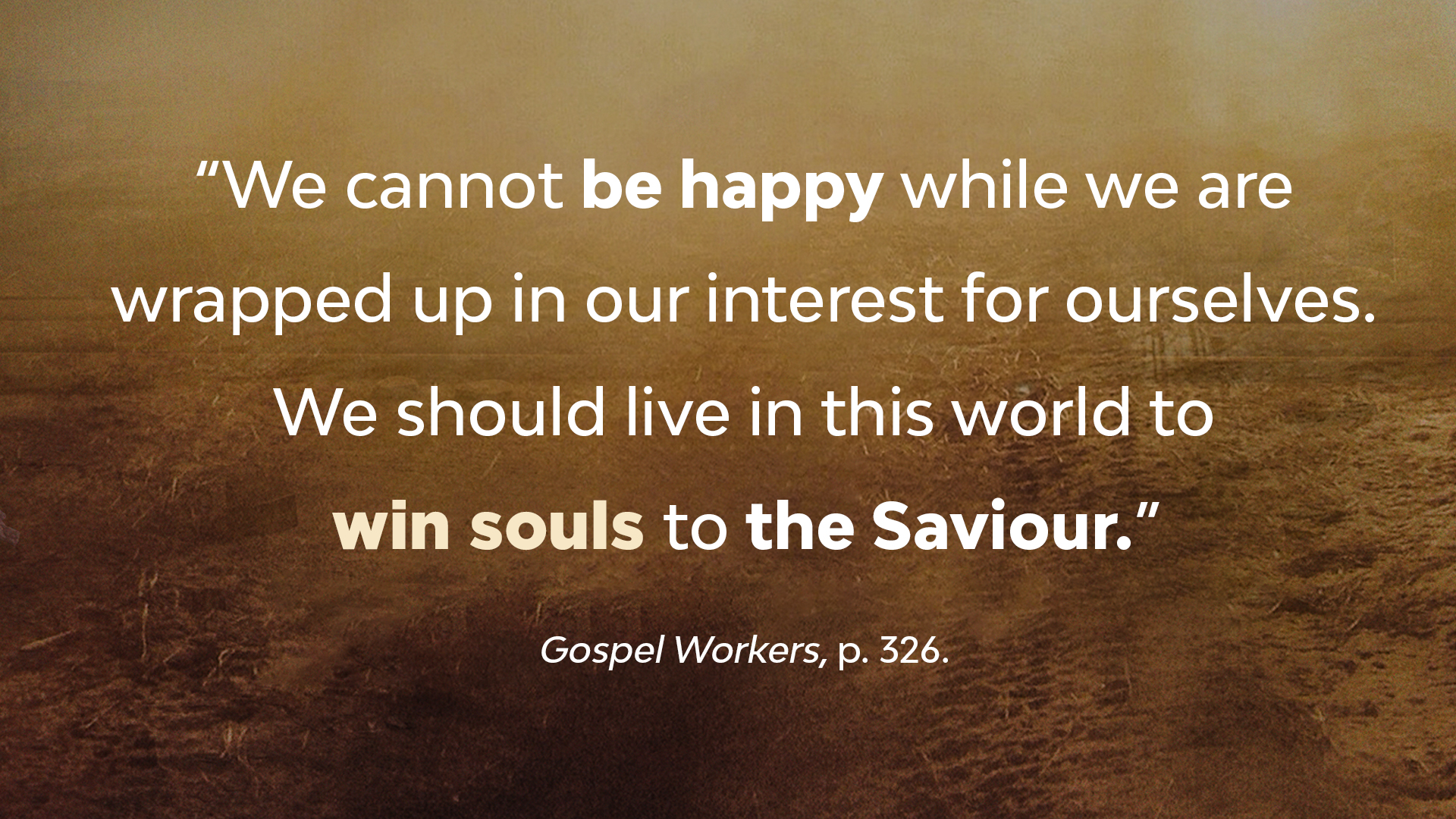 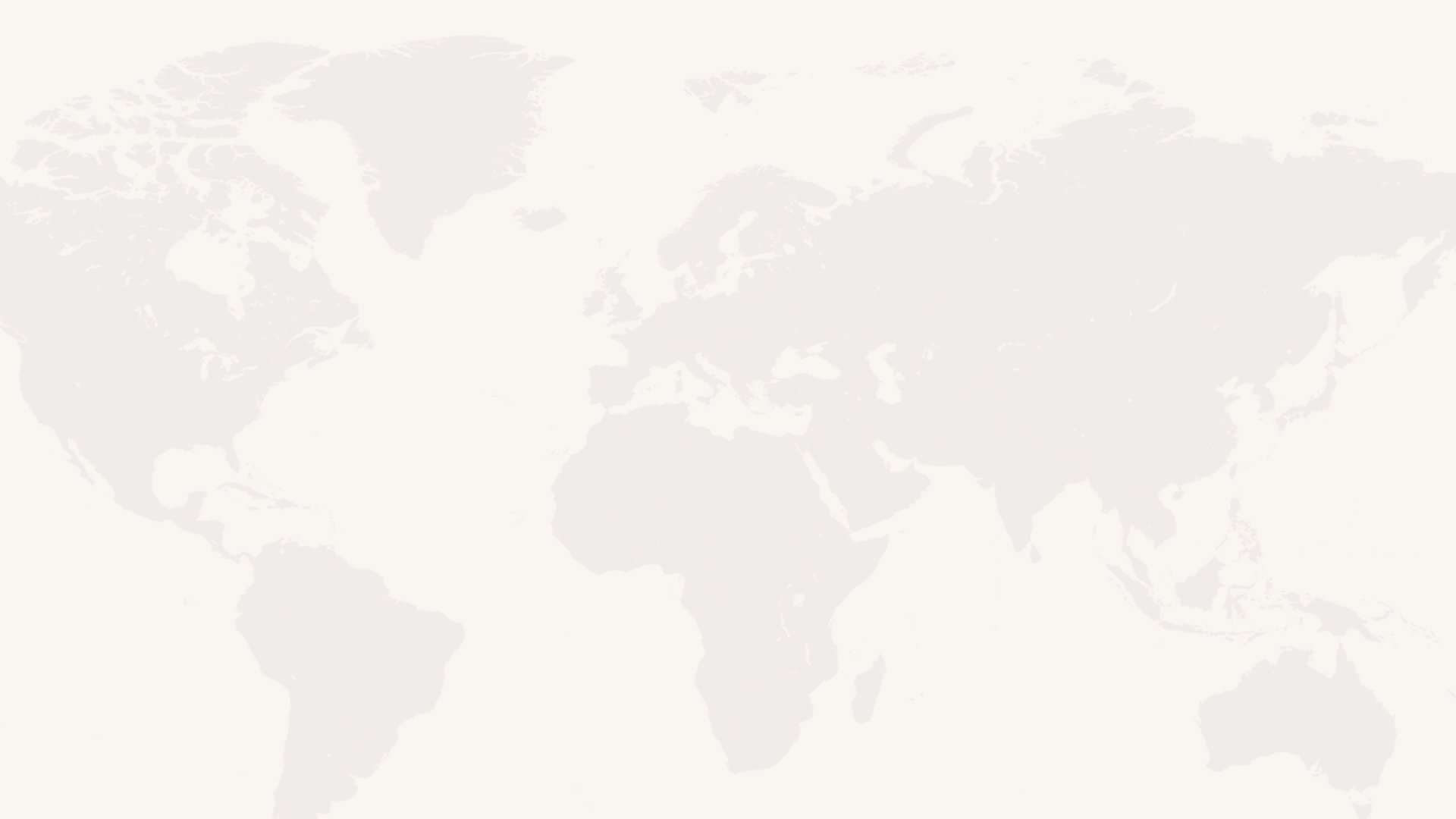 Christ’s Method
Step 1: Befriend
Step 2: Proclaim
Step 3: Train
[Speaker Notes: Befriend = personal, health, sympathy, ministering to needs, etc.
Proclaim = literature, invitations, Bible study, public preaching, appeals, etc.
Train = nurture, integration, etc.]
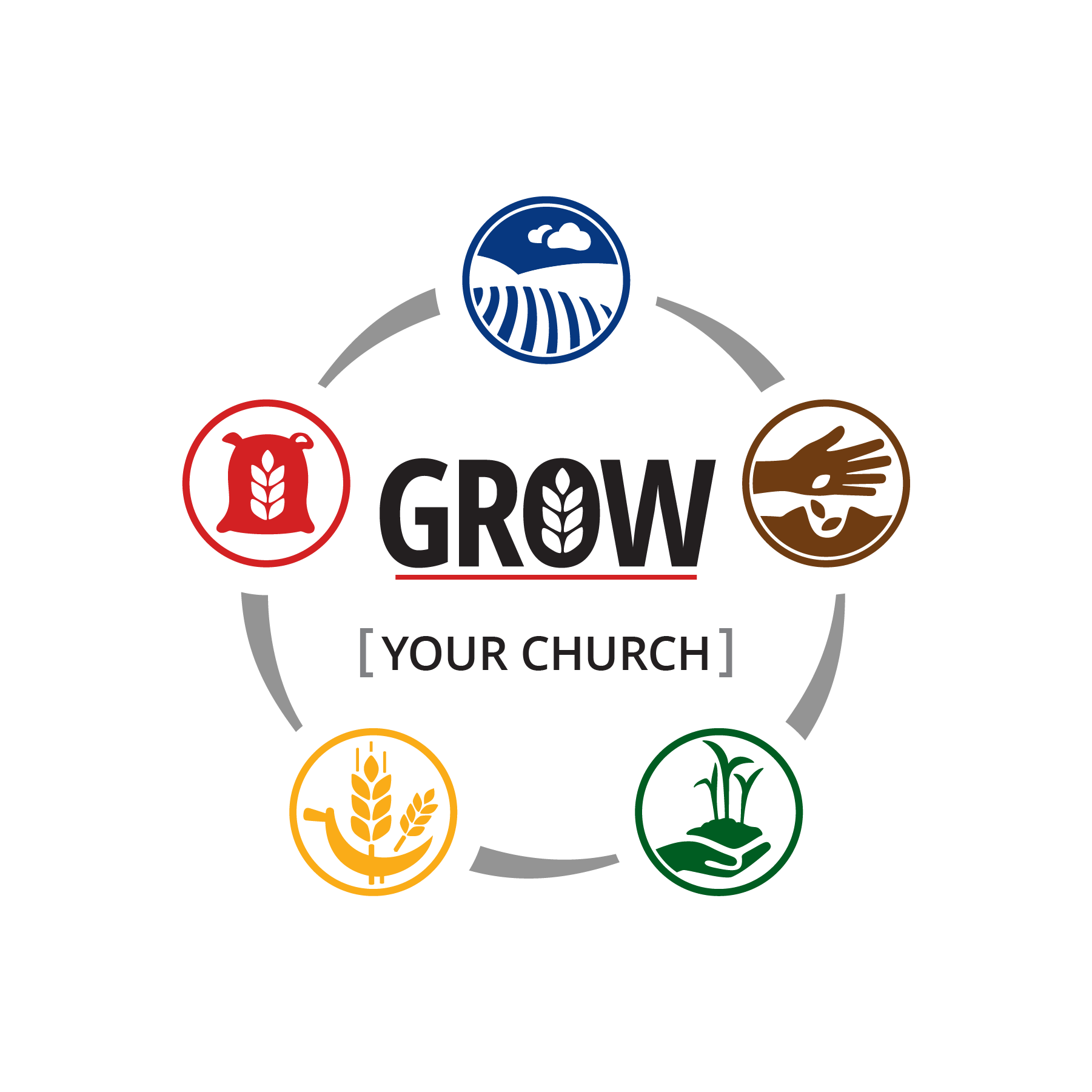 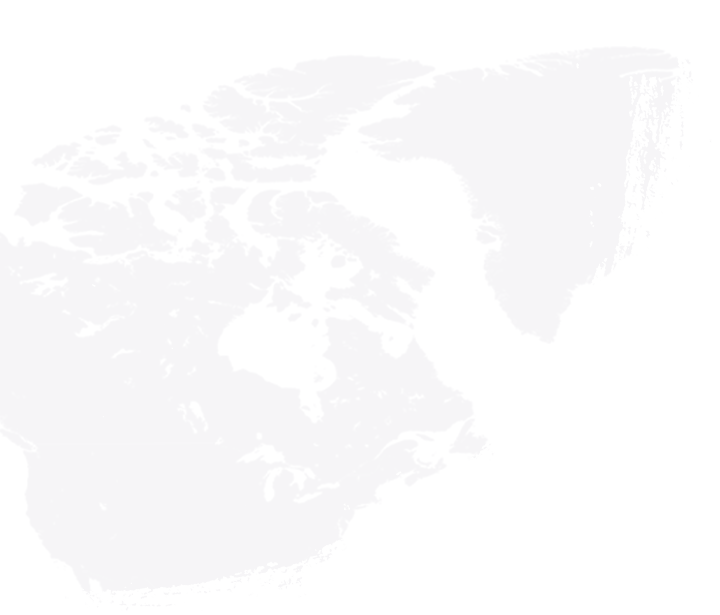 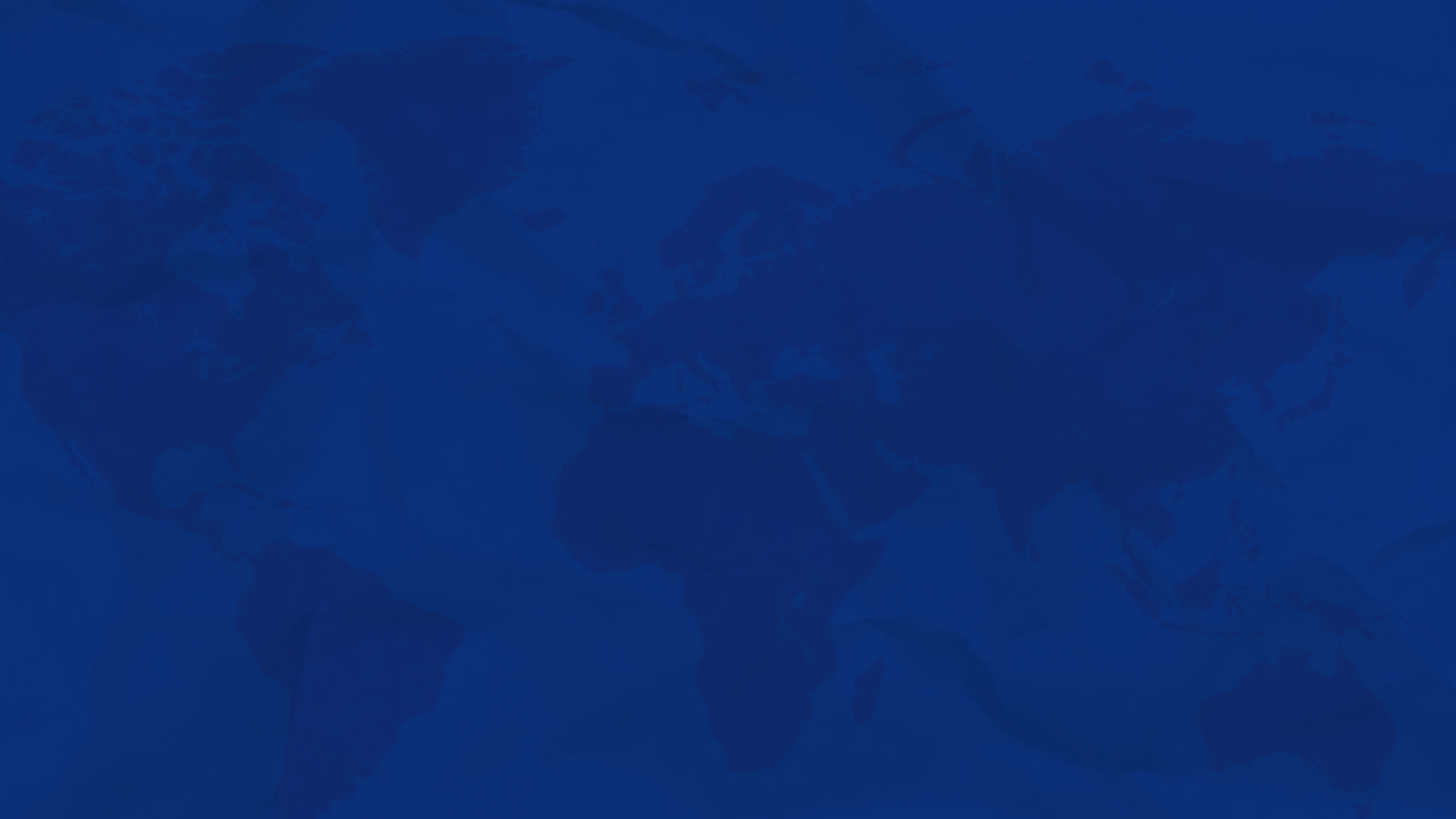 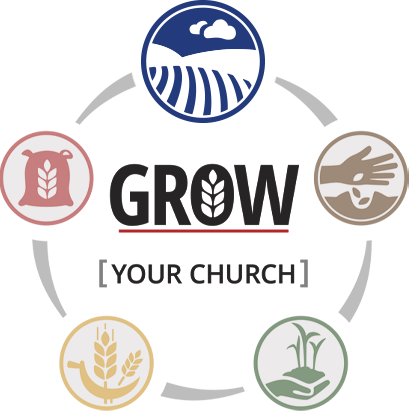 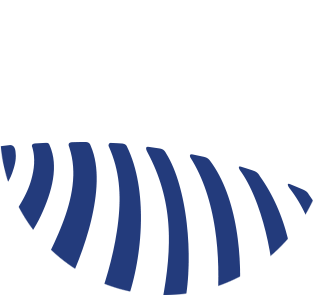 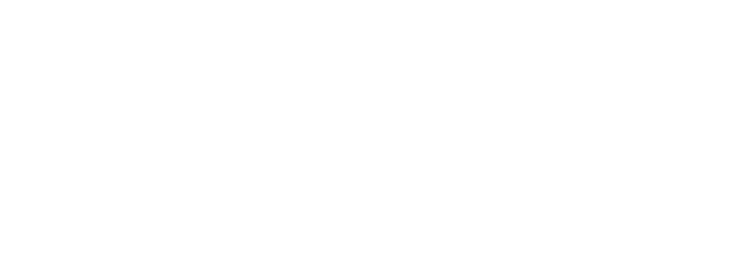 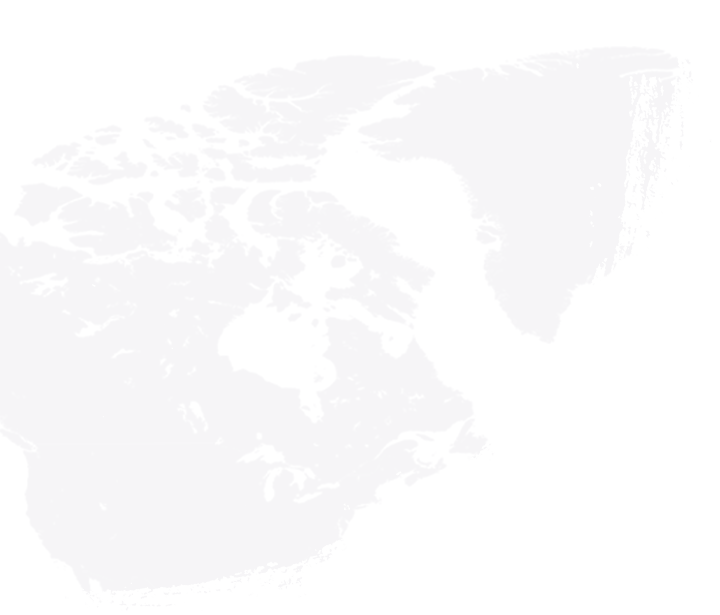 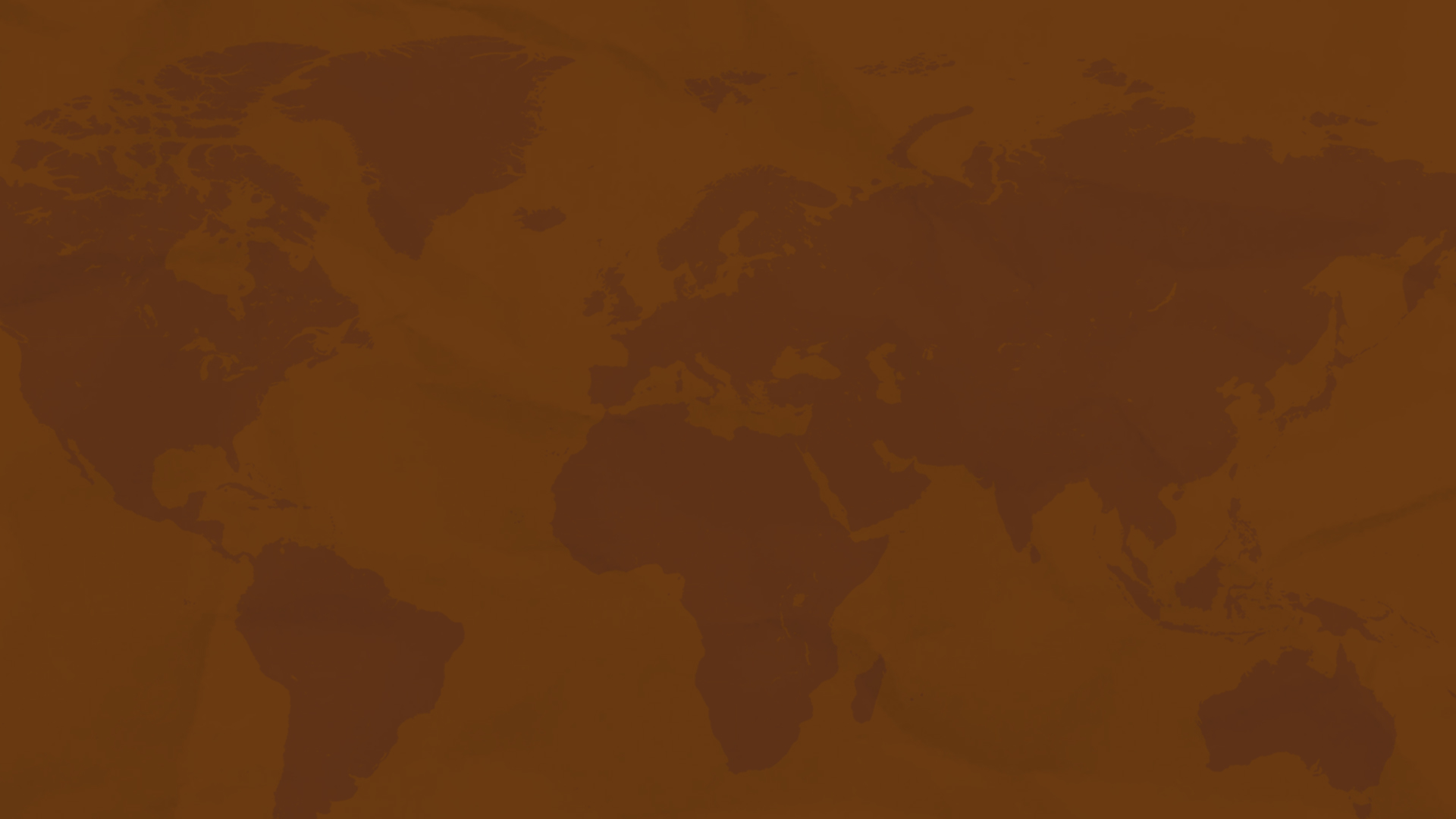 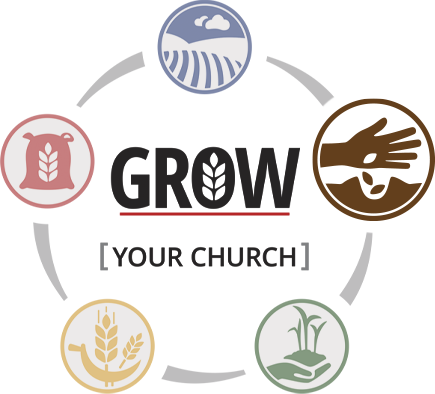 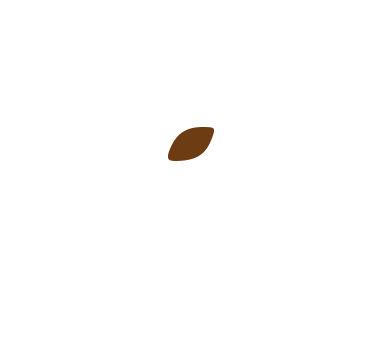 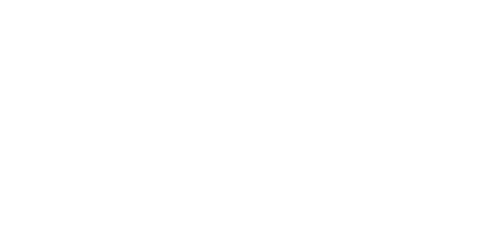 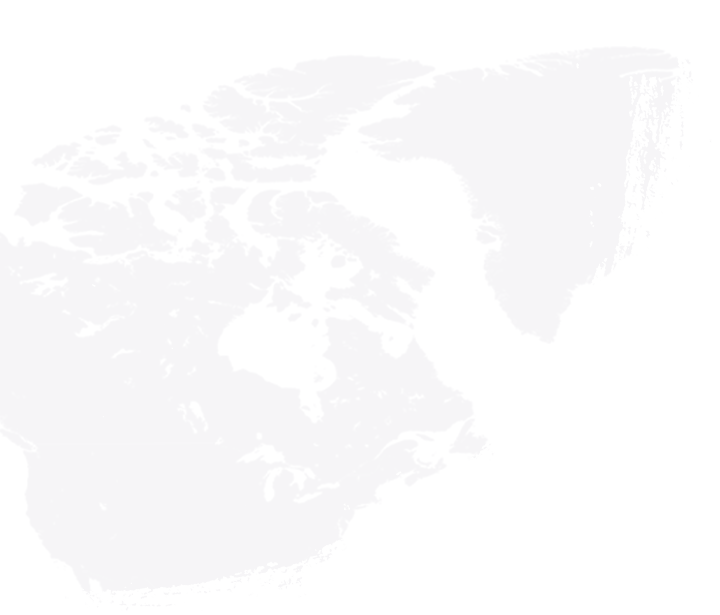 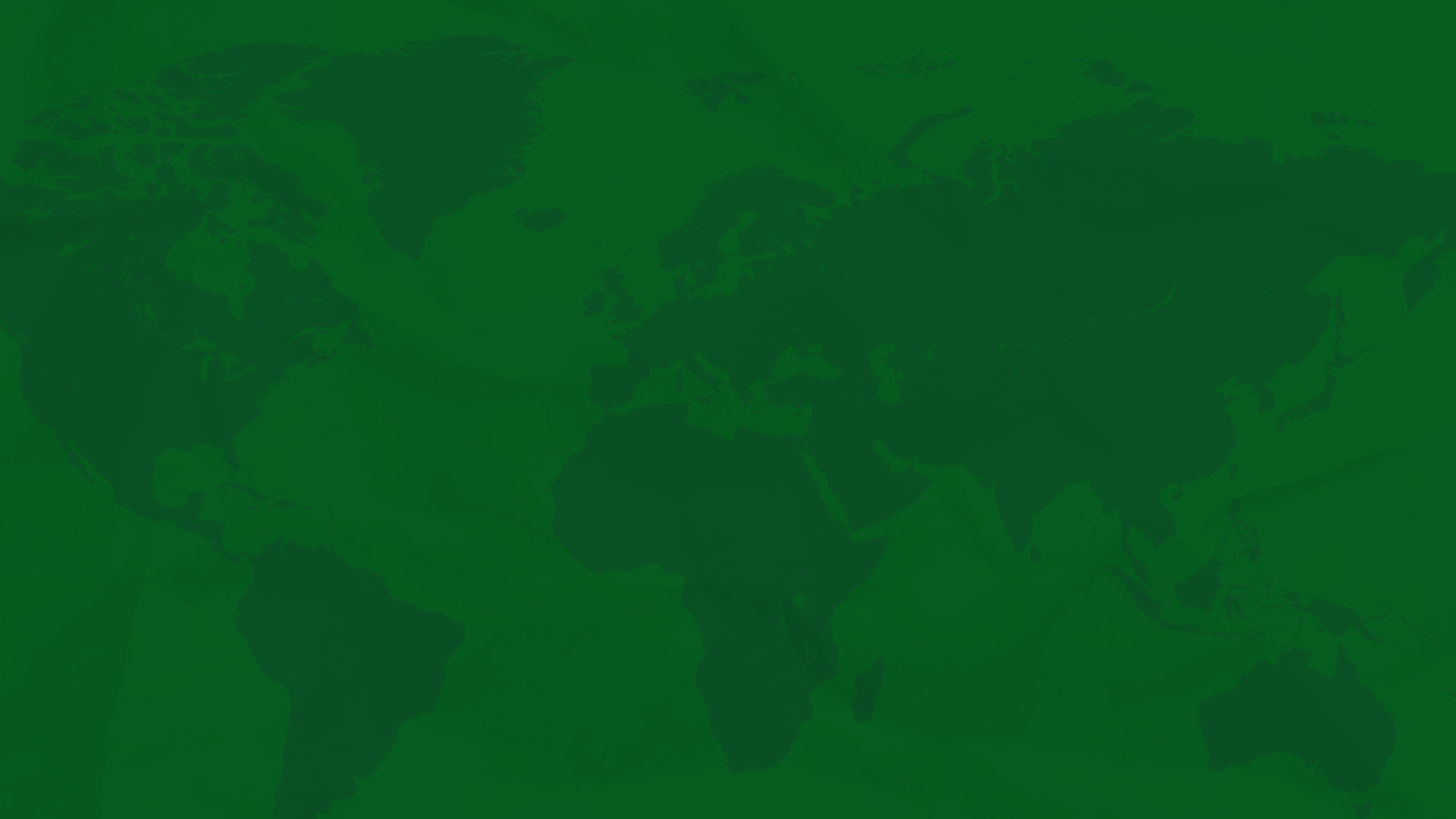 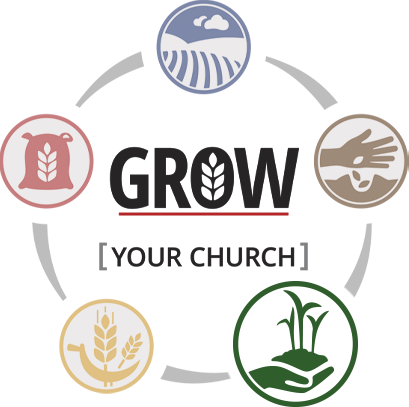 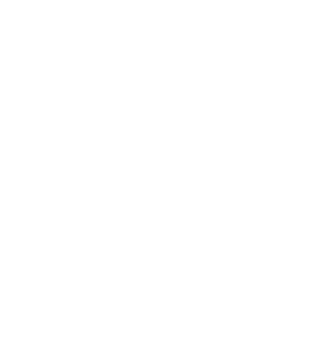 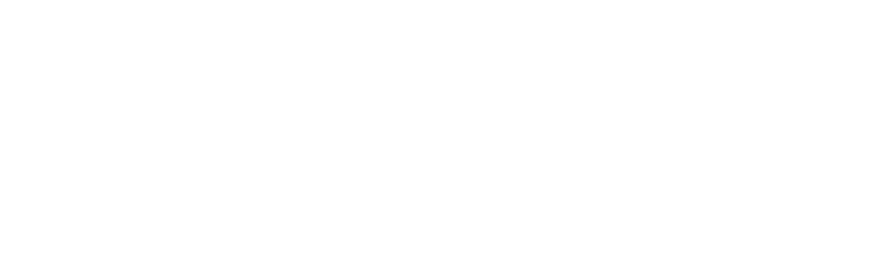 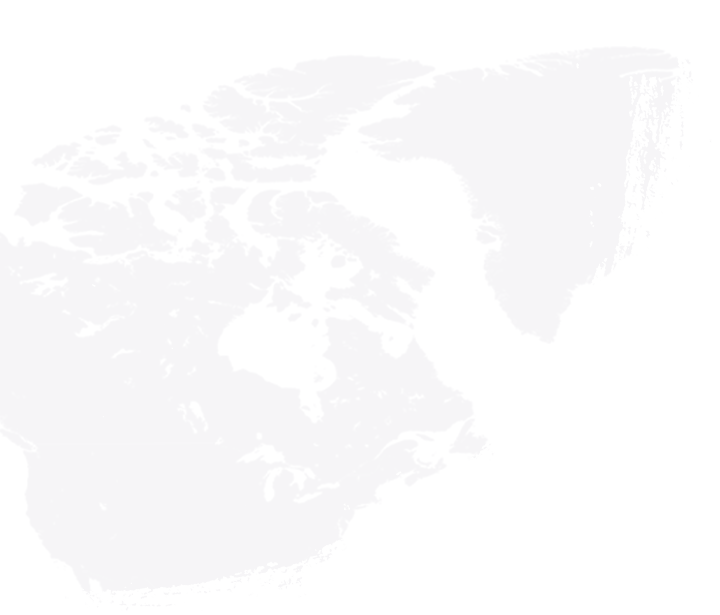 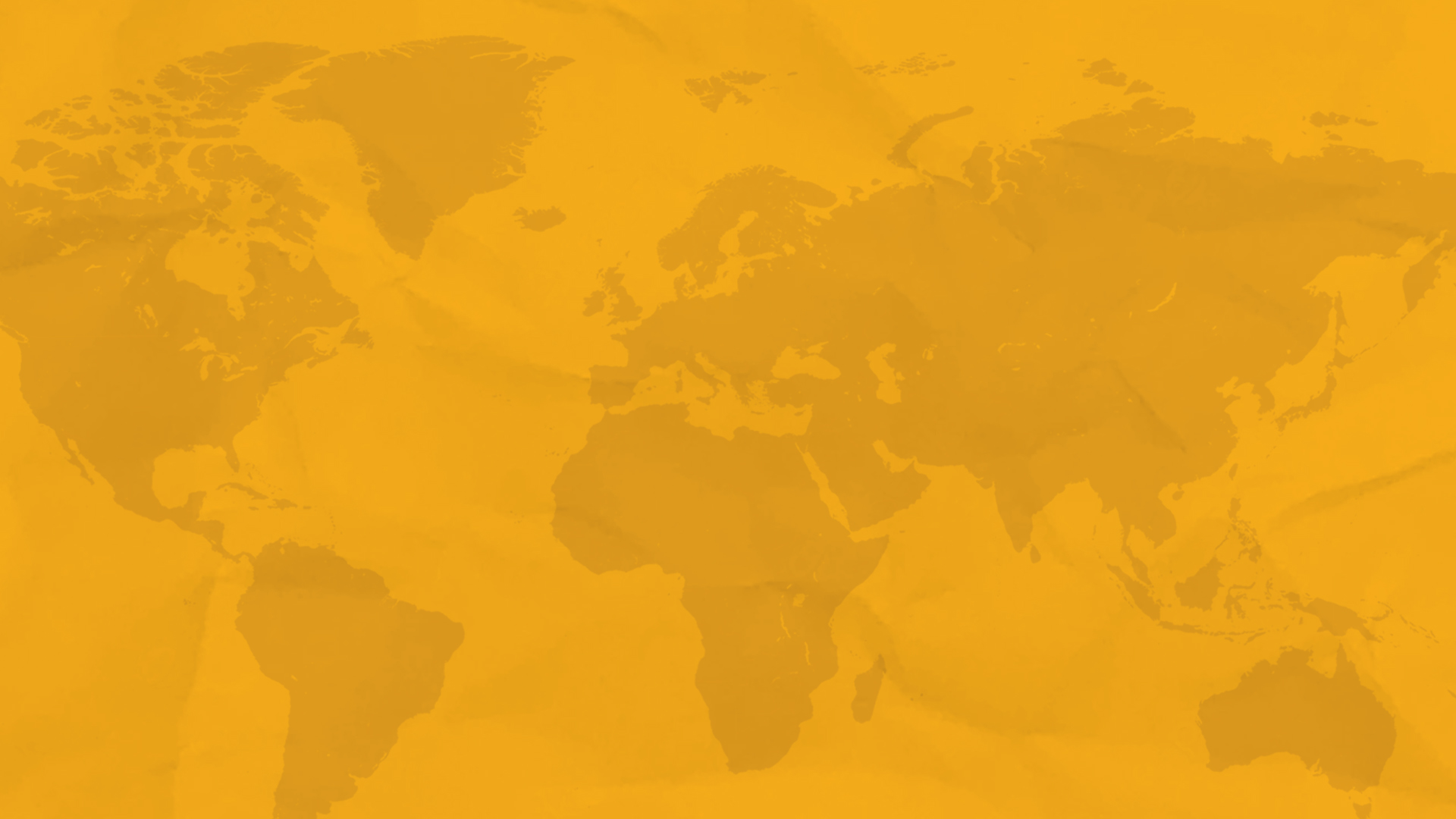 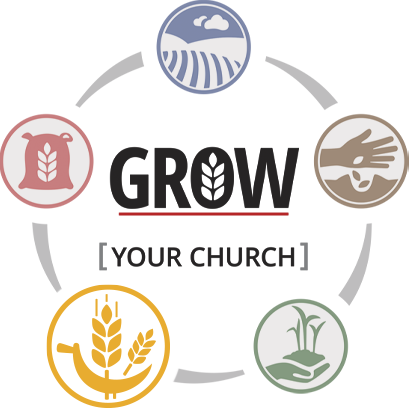 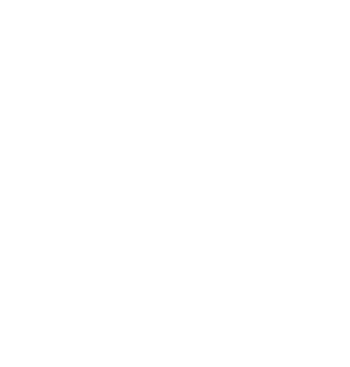 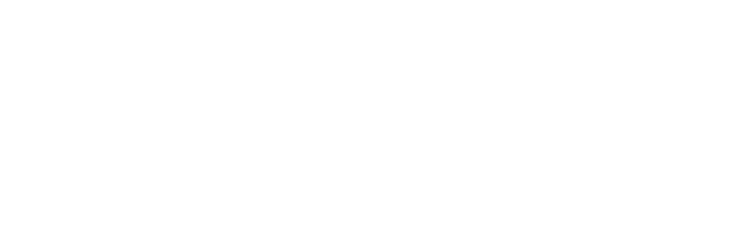 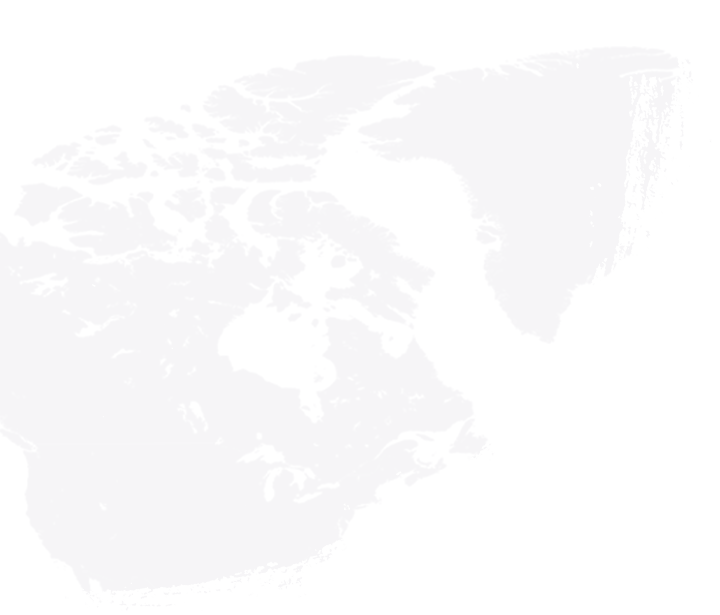 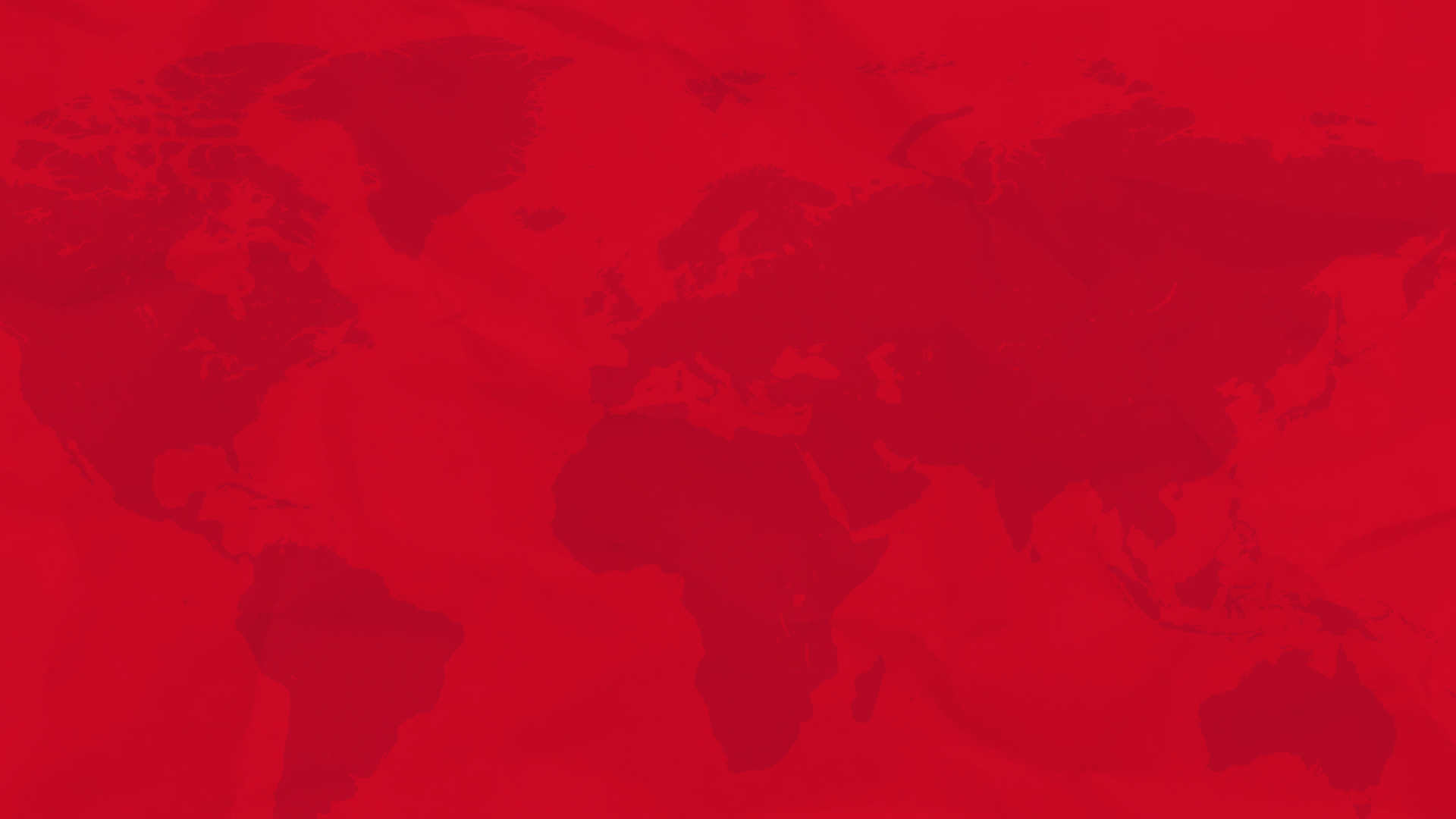 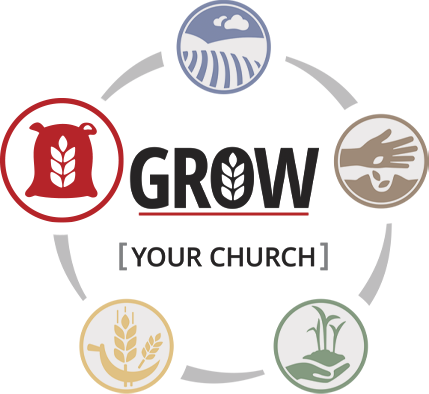 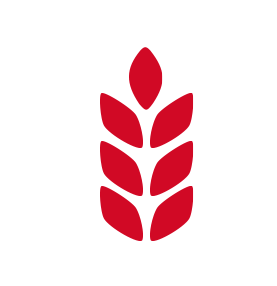 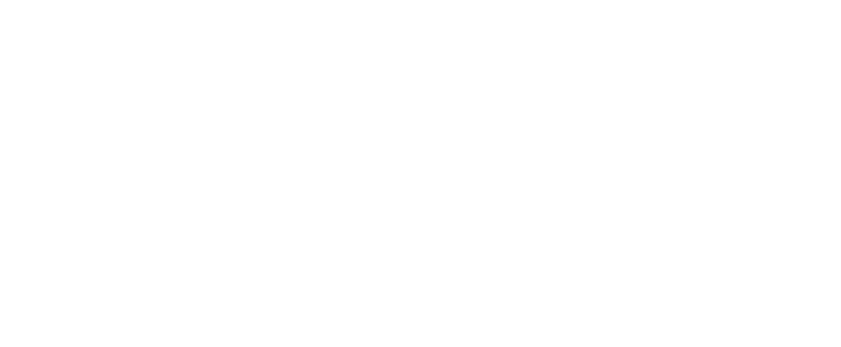 Christ’s Method
GROW
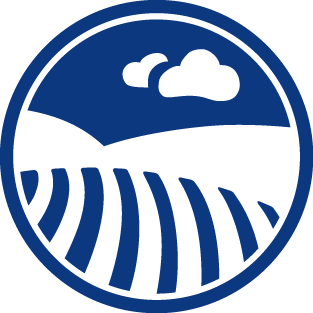 Step 1: Befriend


Step 2: Proclaim


Step 3: Train
Prepare
Plant
Cultivate
Harvest
Preserve
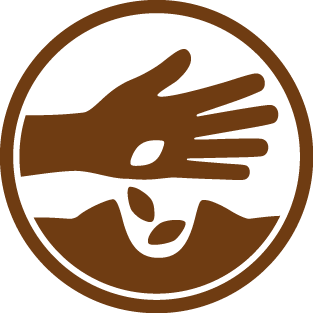 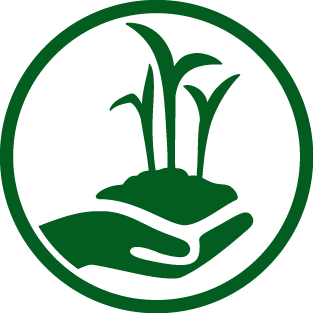 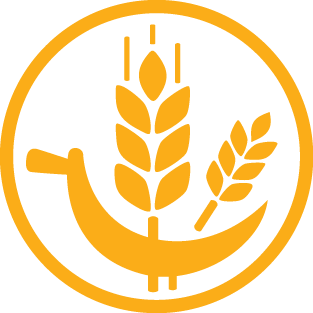 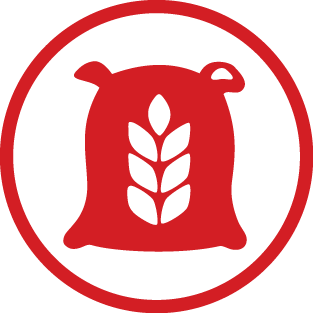 “Christ's method alone will give true success in reaching the people. . . . There is need of coming close to the people by personal effort. If less time were given to sermonizing, and more time were spent in personal ministry, greater results would be seen.”
The Ministry of Healing, p. 143.
“Those who have been most successful in soul-winning were men and women who did not pride themselves on their ability, but who in humility and faith sought to help those about them. Jesus did this very work. He came close to those whom He desired to reach.”
Gospel Workers, p. 194.
“The Lord desires that His word of grace shall be brought home to every soul. To a great degree this must be accomplished by personal labor. This was Christ's method.”
Christ’s Object Lessons, p. 229
Christ’s method 
is personal ministry.
“Your success will not depend so much upon your knowledge and accomplishments as upon your ability to find your way to the heart. By being social and coming close to the people, you may turn the current of their thoughts more readily than by the most able discourse.”
Welfare Ministry, p. 91
Personal ministry enables us to reach hearts.
Christ’s Personal Touch
Nicodemus
Samaritan woman
Nathanael
Thomas
Paul
Peter
[Speaker Notes: Not to mention Zacchaeus, Blind Bartimaeus, the woman caught in adultery, the woman with the flow of blood, etc.

John 3: It was to one man, Nicodemus, that Jesus spoke the well-known words, “For God so loved the world.” But it wasn’t just “the world” that Jesus was concerned about. He cared about Nicodemus’ personal situation. He said to him, “Are you the teacher of Israel, and do not know these things?” John 3:10. It was the personal interest that Jesus took in Nicodemus that influenced him to eventually become a dedicated disciple.
 
The same could be said of the woman of Samaria in John chapter 4. In the middle of a discussion about Jews and Samaritans, Jesus made the matter personal: “‘Go, call your husband, and come here.’ The woman answered and said, ‘I have no husband.’ Jesus said to her, ‘You have well said, “I have no husband,” for you have had five husbands, and the one whom you now have is not your husband; in that you spoke truly’” (John 4:16-18). When the woman left to tell her townspeople about the encounter, it wasn’t Jesus’ teachings about Jews and Samaritans that she passed along. Instead, she said, “Come see a Man who told me all things that I ever did” (John 4:28). It was the way He addressed her personal situation that reached her heart.
 
John 1:43-49… Nathanael was the one who, when hearing about Jesus, questioned whether anything good could come out of Nazareth. But when Jesus called him a “true Israelite,” it got his attention. “How do you know me?” was Nathanael’s response. The Bible says, “Jesus answered and said to him, ‘Before Philip called you, when you were under the fig tree, I saw you’” (John 1:48). And that’s all it took to convince Nathanael. He shouted out, “Rabbi, You are the Son of God! You are the King of Israel!” (John 1:49). It wasn’t just the supernatural knowledge of Jesus that won this disciple’s heart—it was the personal nature of that knowledge. It was the fact that Jesus cared enough to know details about Nathanael’s life and to take a personal interest in him.
 
Then there was Thomas, the doubting disciple. Even the eyewitness testimony of trusted friends wasn’t enough for Thomas to believe that Jesus had risen from the dead. But all that changed when Jesus appeared to the disciples and addressed his doubt personally: “He said to Thomas, ‘Reach your finger here, and look at My hands; and reach your hand here, and put it into My side.’” The fact that the risen Lord of all the earth would take a personal interest in him was more than enough to change his doubt to confident belief. The Bible says: “And Thomas answered and said to Him, ‘My Lord and my God!’” (John 20:27, 28).
 
Saul of Tarsus was a persecutor of Christians before becoming the great apostle Paul. He refused to consider that the lowly Nazarene might be the long-expected Messiah. That is, until he had an encounter with Jesus. The glorified Christ introduced Himself to Paul as one who knew him personally: “I am Jesus, whom you are persecuting. It is hard for you to kick against the goads” (Acts 9:5). Paul knew in that moment that Jesus had been reading his heart. He had been kicking against, or resisting, the conviction of the Spirit. Paul was compelled to yield to the wondrous love of Christ, “who loved me and gave Himself for me” (Galatians 2:20). 
 
Peter had made His allegiance to Jesus known publicly. But for all his self-confidence, he was not very self-aware. Like so many of us, Peter had to learn the hard way. Once, twice, three times he denied His Lord. And then the fateful moment came. Immediately after the third and final denial, “the Lord turned and looked at Peter” (Luke 22:61). Peter must have thought, how could it be that Jesus was thinking of me while He Himself was suffering? The Desire of Ages gives an incredible description of that moment: “While the degrading oaths were fresh upon Peter's lips, and the shrill crowing of the cock was still ringing in his ears, the Saviour turned from the frowning judges, and looked full upon His poor disciple. At the same time Peter’s eyes were drawn to his Master. In that gentle countenance he read deep pity and sorrow, but there was no anger there. DA 712.4 The sight of that pale, suffering face, those quivering lips, that look of compassion and forgiveness, pierced his heart like an arrow. Conscience was aroused.” It was the personal love and attention of Jesus, even after Peter’s failure, that drove the apostle to his knees and led him to a fuller conversion.]
“I kept back nothing that was helpful, but proclaimed it to you, and taught you publicly and from house to house.”
Acts 20:20
“The larger plans will be laid at the right time; but personal, individual effort and interest for your friends and neighbors, will accomplish much more than can be estimated. . . . When both are combined, with the blessing of God, a more perfect and thorough work may be wrought; but
“if we can have but one part done, let it be the individual labor of opening the Scriptures in households . . .”
The Review and Herald, 3/13/1888
Personal ministry is more important than public, but both is best.
“It is not preaching that is the most important; it is house-to-house work, reasoning from the Word, explaining the Word. It is those workers who follow the methods that Christ followed who will win souls for their hire.”
Gospel Workers, p. 468
“There should be less preaching, and more teaching. . . . As we approach the end, I have seen that in these meetings there will be less preaching, and more Bible study. There will be little groups all over the grounds, with their Bibles in their hands, and different ones leading
“out in a free, conversational study of the Scriptures. This was the method that Christ taught His disciples.”
Gospel Workers, p. 407, 408
“Whenever practicable, every important discourse should be followed by a Bible study. Here the points that have been presented can be applied, questions can be asked, and right ideas inculcated. More time should be devoted to patiently educating the people, giving them
“opportunity to express themselves. It is instruction that men need, line upon line, and precept upon precept. . . . This was the method of Christ's teaching.”
Evangelism, p. 153
Christ’s method is interactive teaching.
Sounds like Sabbath School.
Sabbath School is one of the most effective tools for discipleship.
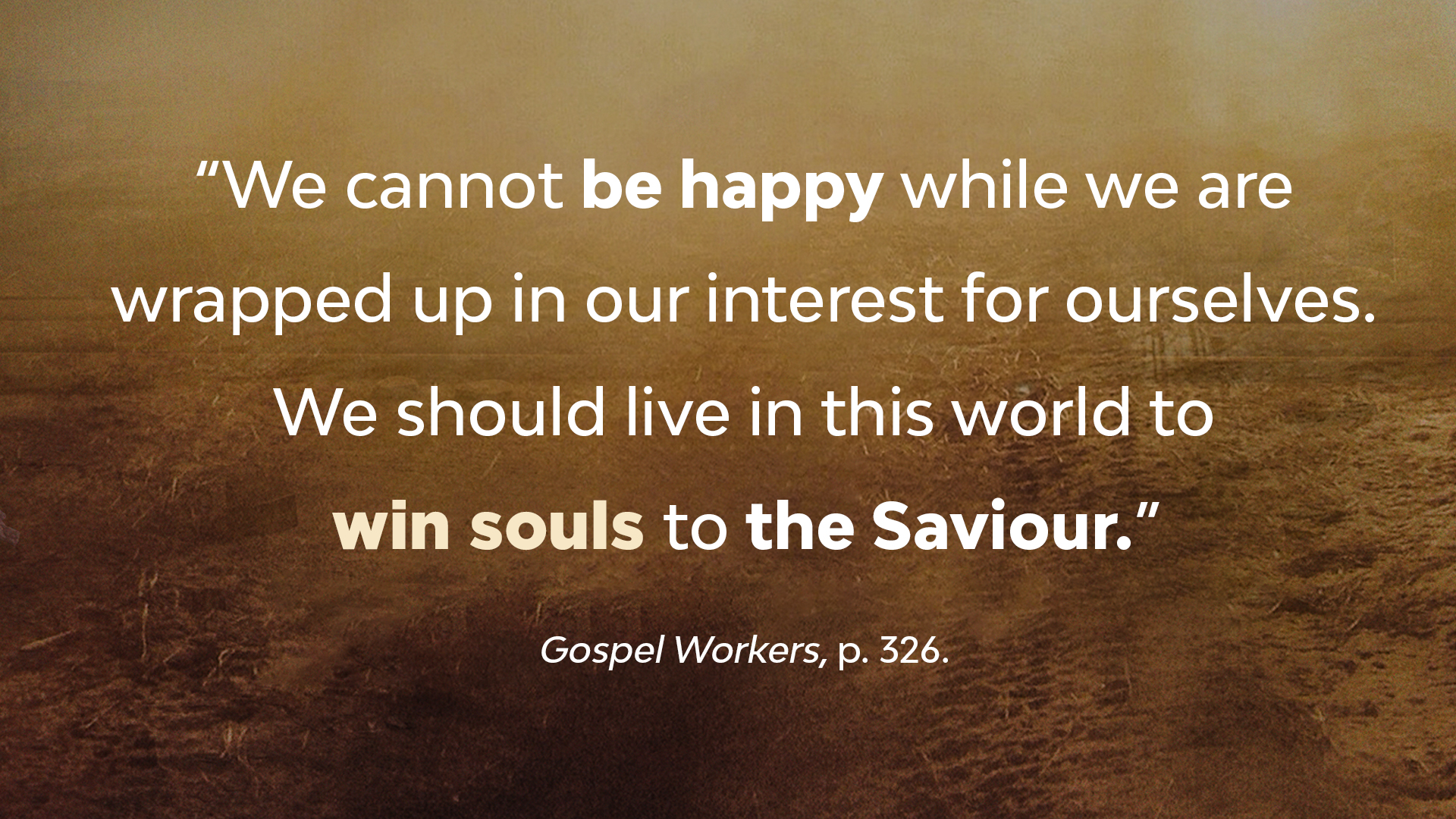 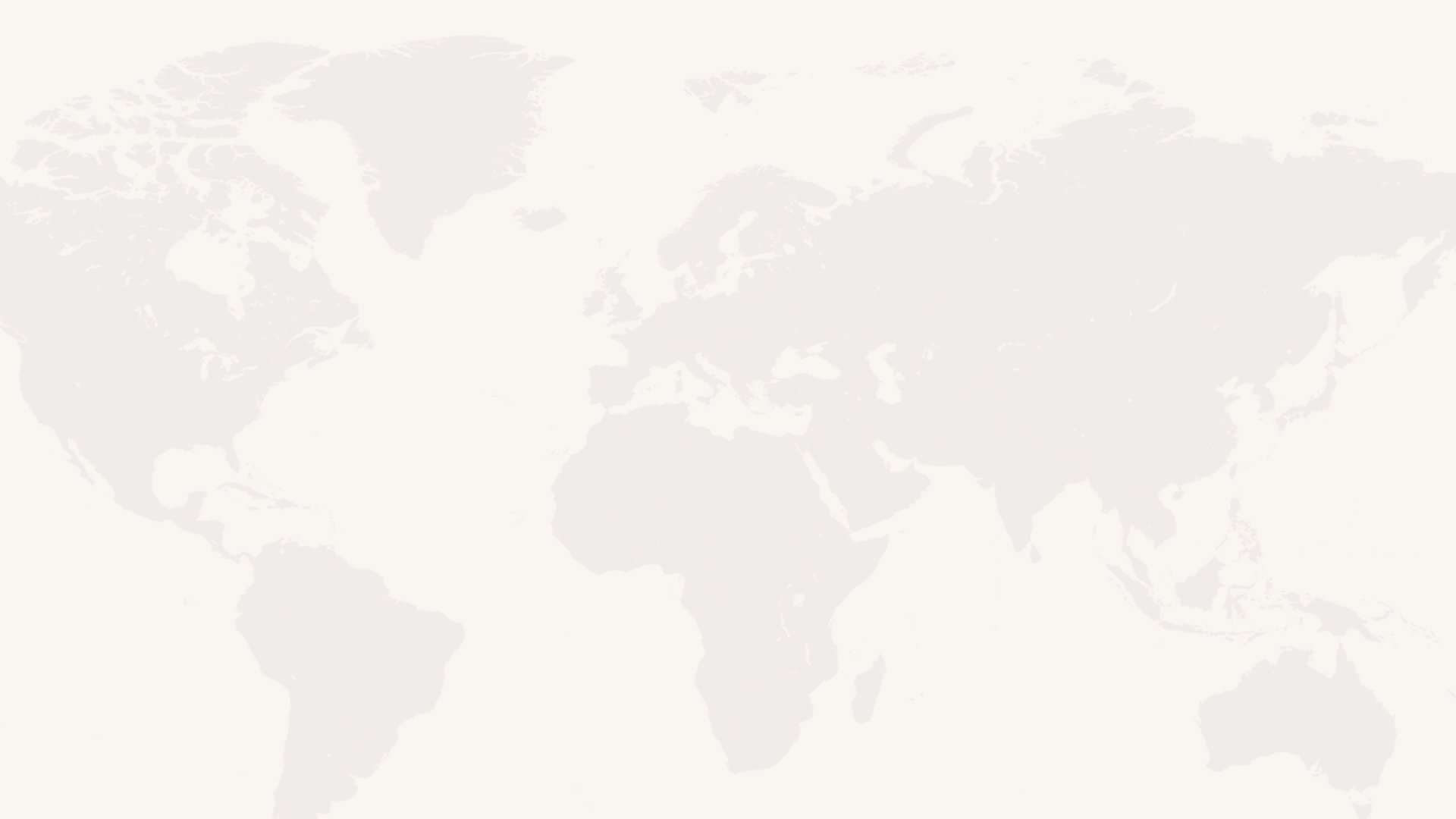 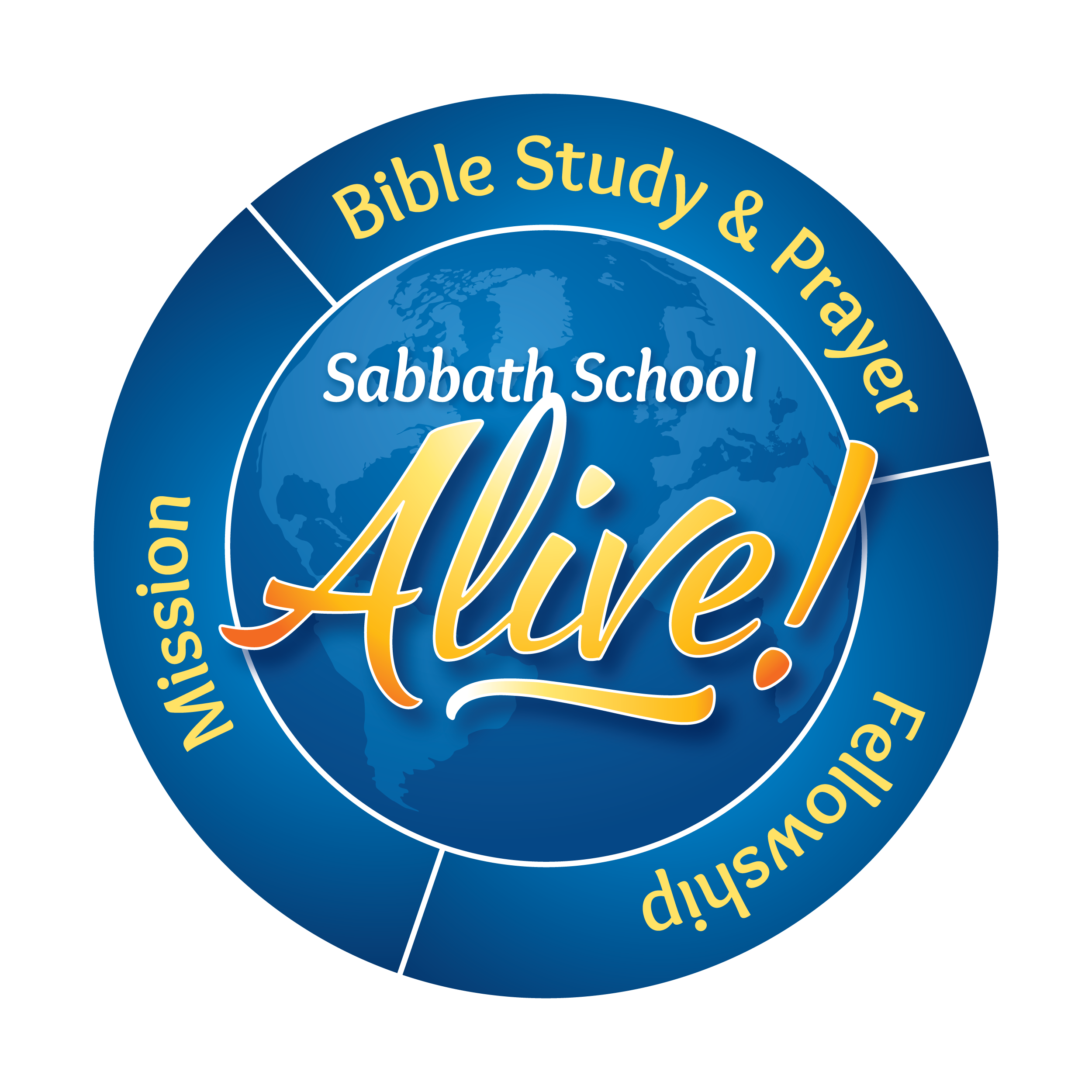 Sabbath School: 
Christ’s Method Applied
“Less preaching” 
“More teaching” and “Bible study”
“Little groups”
“Conversational study of the Bible”
“Points . . . presented can be applied”
“Questions can be asked”
“Opportunity to express themselves”
“The influence growing out of Sabbath school work should improve and enlarge the church.”
Counsels on Sabbath School Work, p. 9
“The Sabbath school should be one of the greatest instrumentalities, and the most effectual, in bringing souls to Christ.”
Counsels on Sabbath School Work, p. 10
Sabbath School should 
be evangelistic.
If Christ’s method is personal, why does the Bible repeatedly describe our mission as preaching?
“gospel . . . preached in all the world” (Mt 24:14).
“make disciples of all the nations” (Mt 28:19).
“gospel . . . preached to all the nations” (Mk 13:10).
“preach the gospel . . . to every creature” (Mk 16:15).
“repentance . . . preached . . . to all nations” (Lk 24:47).
“witnesses . . . to the end of the earth” (Acts 1:8).
“gospel to preach . . . to every nation” (Rev 14:6).
“gospel . . . preached in all the world” (Mt 24:14).
“make disciples of all the nations” (Mt 28:19).
“gospel . . . preached to all the nations” (Mk 13:10).
“preach the gospel . . . to every creature” (Mk 16:15).
“repentance . . . preached . . . to all nations” (Lk 24:47).
“witnesses . . . to the end of the earth” (Acts 1:8).
“gospel to preach . . . to every nation” (Rev 14:6).
“The Lord desires that His word of grace shall be brought home to every soul. To a great degree this must be accomplished by personal labor. This was Christ's method.”
Christ’s Object Lessons, p. 229
“At that time a great persecution arose against the church which was at Jerusalem; and they were all scattered throughout the regions of Judea and Samaria, except the apostles.”
Acts 8:1
“Therefore those who were scattered went everywhere preaching the word.”
Acts 8:4
“So Philip ran to him, and heard him reading the prophet Isaiah, and said, ‘Do you understand what you are reading?’ And he said, ‘How can I, unless someone guides me?’ And he asked Philip to come up and sit with him. . . . Then Philip opened his mouth, and beginning at this Scripture, preached Jesus to him. ”
Acts 8:30-31, 35
In the Bible, preaching is primarily personal.
Every disciple can preach.
“When we are successful in the work of soulsaving, those who are added to the faith will, in turn, use their ability in giving the truth to others.”
Testimonies for the Church, vol. 9, p. 85
“Let ministers teach church members that in order to grow in spirituality, they must carry the burden that the Lord has laid upon them—the burden of leading souls into the truth.”
Christian Service, p. 69
“When He sent forth the Twelve and afterward the Seventy, to proclaim the kingdom of God, He was teaching them their duty to impart to others what He had made known to them. In all His work He was training them for individual labor . . .”
The Acts of the Apostles, p. 32
“It is not preaching that is the most important; it is house-to-house work, reasoning from the Word, explaining the Word. It is those workers who follow the methods that Christ followed who will win souls for their hire.”
Gospel Workers, p. 468
“if we can have but one part done, let it be the individual labor of opening the Scriptures in households . . .”
The Review and Herald, 3/13/1888
“if we can have but one part done, let it be the individual labor of opening the Scriptures in households . . .”
The Review and Herald, 3/13/1888
“The dissemination of the truth of God is not confined to a few ordained ministers. The truth is to be scattered by all who claim to be disciples of Christ.”
Christian Service, p. 68
“Satan is now seeking to hold God’s people in a state of inactivity, to keep them from acting their part in spreading the truth, that they may at last be weighed in the balance and found wanting.”
Christian Service, p. 37
“The church is God's appointed agency for the salvation of men. It was organized for service, and its mission is to carry the gospel to the world.”
The Acts of the Apostles, p. 9
Discipleship Culture
Prioritizes personal ministry.
Discipleship Culture
Prioritizes personal ministry.
Shares Bible truth.
Discipleship Culture
Prioritizes personal ministry.
Shares Bible truth.
Trains Christian workers.
Christ’s Method
Befriend
Proclaim
Train
Christ’s Method
GROW
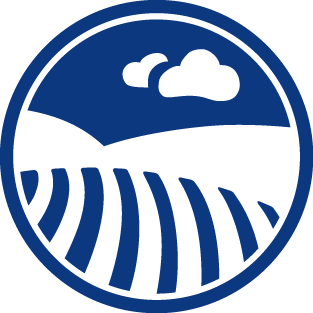 Step 1: Befriend


Step 2: Proclaim


Step 3: Train
Prepare
Plant
Cultivate
Harvest
Preserve
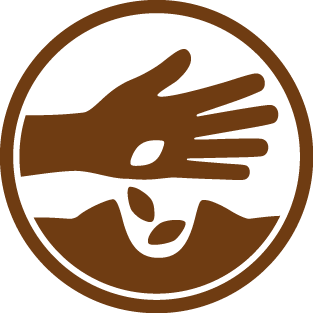 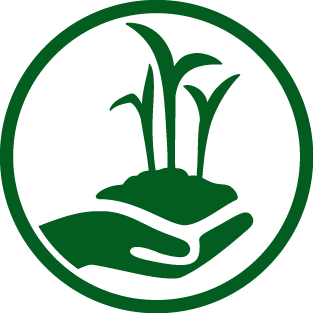 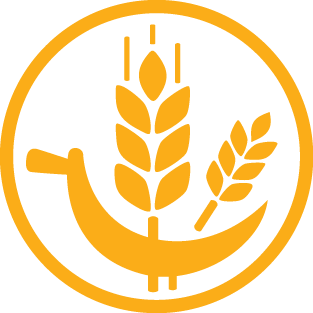 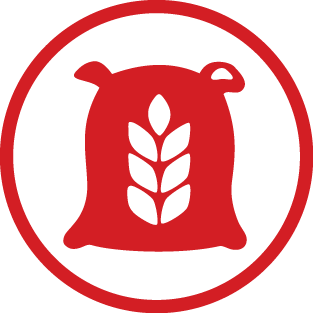 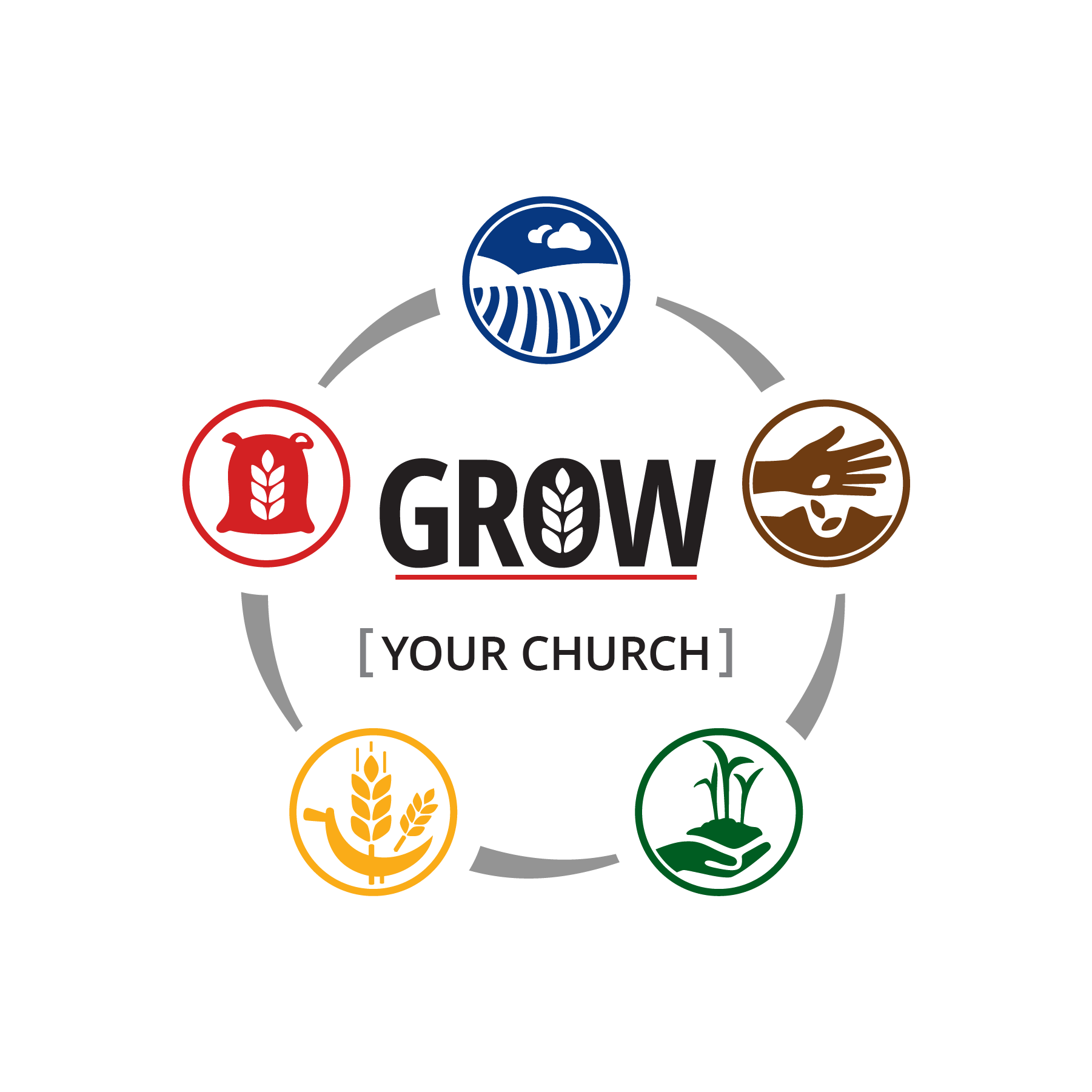